Healthy Housing in the Chicagoland Area: Where Do We Rank Nationally?Where Are We Headed?What Are Our Challenges?What Works?
Dave Jacobs, PhD, CIH, 
University of Illinois at Chicago
National Center for Healthy Housing
National State of The Nation’s Healthy Housing:Chicagoland Area Ranks 29th Prior Ranking: 11th (Out of 45 large urban areas)
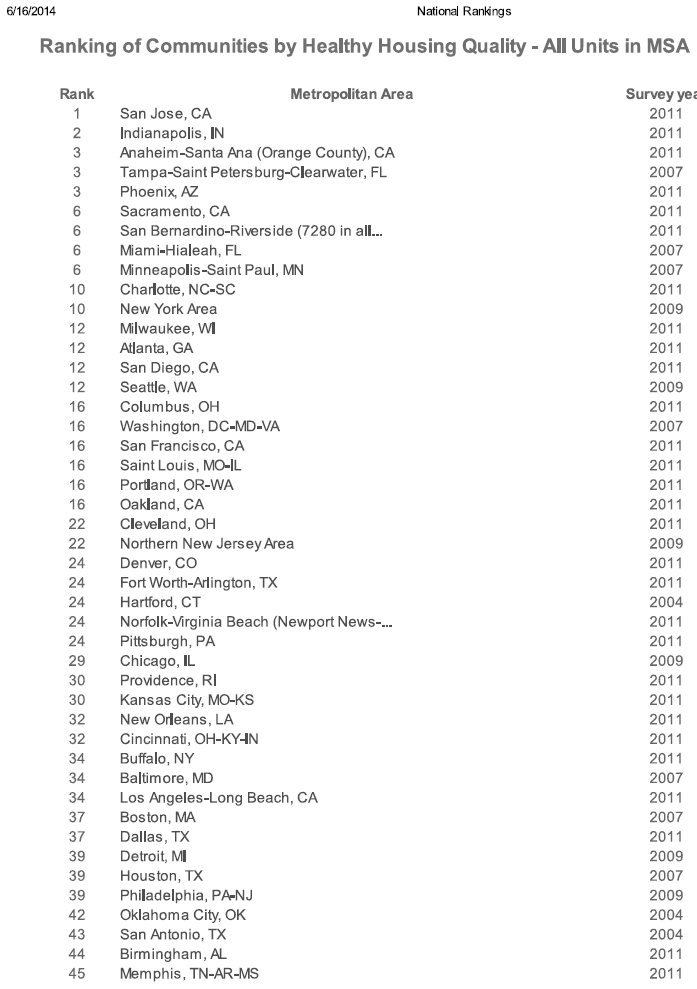 The Good News: Chicagoland area had fewer homes with:
Signs of rats 
 Siding problems
 Room heaters without a flue
 Incomplete plumbing
 Exposed wiring
 Fewer water leaks from inside
The Bad News More homes with:
Water leaks from outside
 Heating and plumbing equipment           			breakdown
 Inadequate kitchen facilities
 Problems with broken plaster or 				peeling paint 
 Sewage disposal problems
 Foundation problems
Florence Nightingale
“The connection between health and the dwelling of the population is one of the most important that exists.”

Cited in Lowry, S, BMJ, 1991, 303, 838-840
Miasma & Housing-Related Disease
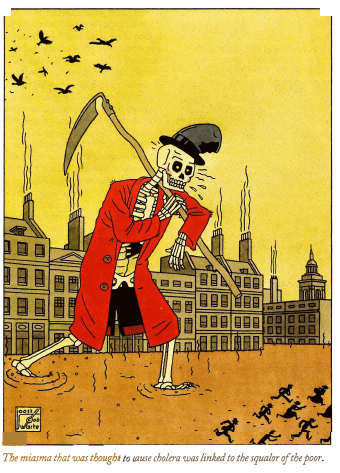 Cuyahoga River ca. 1960
Is Housing a Shared Commons?
Fragmentation of 
Housing and Health
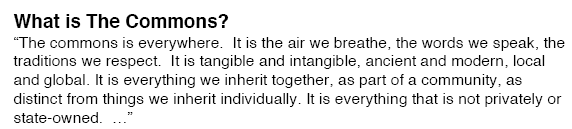 Housing Market Price & Health
Why are Health Investments in Housing Unlike Other Home Improvements?

Cost of NOT Making Homes Healthy

Cost Shifting
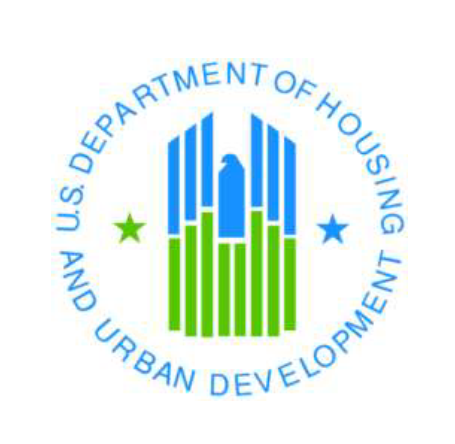 The Healthy Homes Initiative: 
A Report To Congress
1999
Surgeon General’s Call to Action
Moving Into Green Healthy Housing
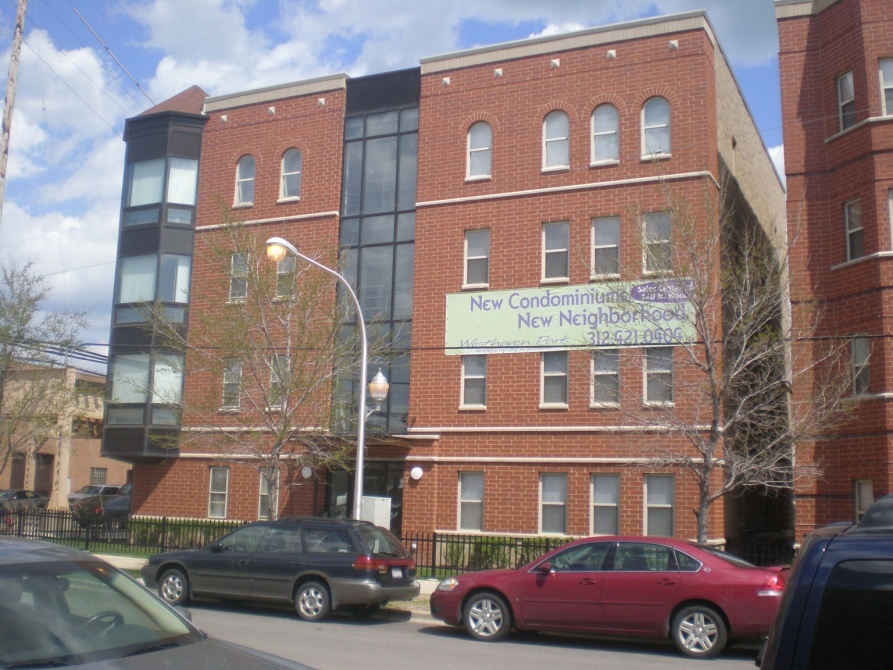 J Public Health Manag Pract. 2014 Jan 7

David E. Jacobs, PhD, CIHa,b Emily Ahonen, PhDa Sherry L. Dixon, PhDb Samuel Dorevitch, MDa Jill Breysse, MHS, CIHb Janet Smith, PhD,a Anne Evens, PhD,a,c Doborah Dobrez, PhDa Marjie Isaacson, PhDc Colin Murphy, MSa Lorraine Conroy, PhD,a Peter Levavid

University of Illinois at ChicagoCenter for Neighborhood TechnologyBrinshore Michaels Development National Center for Healthy Housing
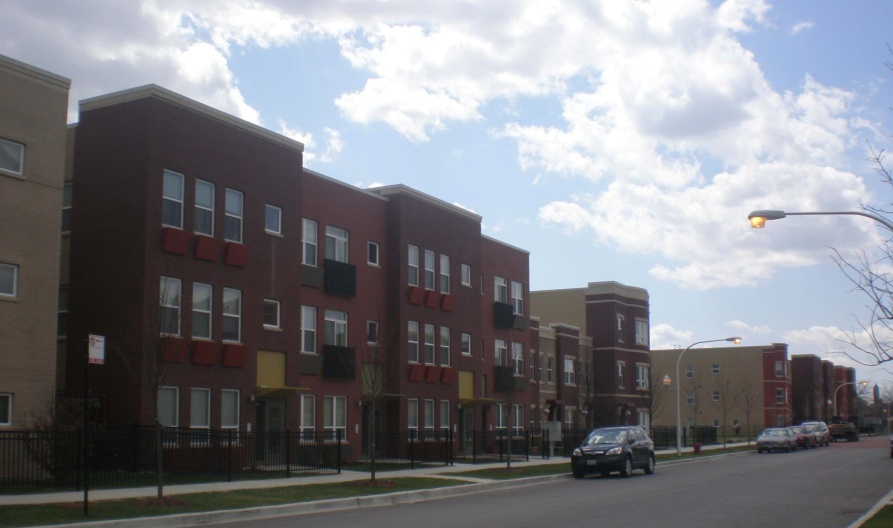 [Speaker Notes: DO WE HAVE ANY PICTURES OF THE THREE CHICAGO PROPERTIES? I emailed them to Amanda, who will insert them into the presentation.

We call this study (MIGHHTY) NO I AM NOT CALLING IT MIGHHTY ANYMORE]
Methods
Compared:
Health status of public housing residents before and after a move from old poor-quality public housing into new green healthy housing
These residents to a control group that did not move
General Health
[Speaker Notes: For comparison between current study group and control group, p=0.078 for adults and p=0.017 for kids

For comparison between current study group and previous study group homes, p=0.184 for adults and p<0.001 for kids.]
Mental Health
[Speaker Notes: First, this figure is for adults (measures of study group child behavior and mental health were not significantly different from control group kids)

Second, a higher number is better for this figure (e.g., 5 means they experience sadness none of the time).

Comparing current study group adults with current control group adults:
Sadness p<0.001; restlessness p<0.001; nervousness p<0.001; hopelessness P=0.031; everything effort p=0.007

Comparing current home study group adults with previous home study group adults:
Sadness p<0.001; restlessness p<0.001; nervousness p<0.001; hopelessness P=0.001; everything effort p=0.026]
Asthma
[Speaker Notes: In this figure, higher scores are bad.]
Statistically Significant Physical Health Improvements
Breathe Easy Home Health Improvements in Asthma
2014
Conclusions
Chicagoland’s National Ranking in Healthy Housing Is In the Bottom Half 	and Getting Worse
Housing Is Essential in Supporting Good Health
Our Two Biggest Sectors in Crisis Are Housing and Health; 		Both Are Linked and Both Must Be Fixed
It Makes No Sense To Treat Children in the Hospital and Then Release Them 	to the Home That Made Them Sick in the First Place
Get the Data & Resources, Make the Case and Take Smart Action
Everyone Should Live in a Healthy Home